Título do Artigo
Nome do Autor 1; Instituição
Nome do Autor 2; Instituição
Nome do Autor 3; Instituição
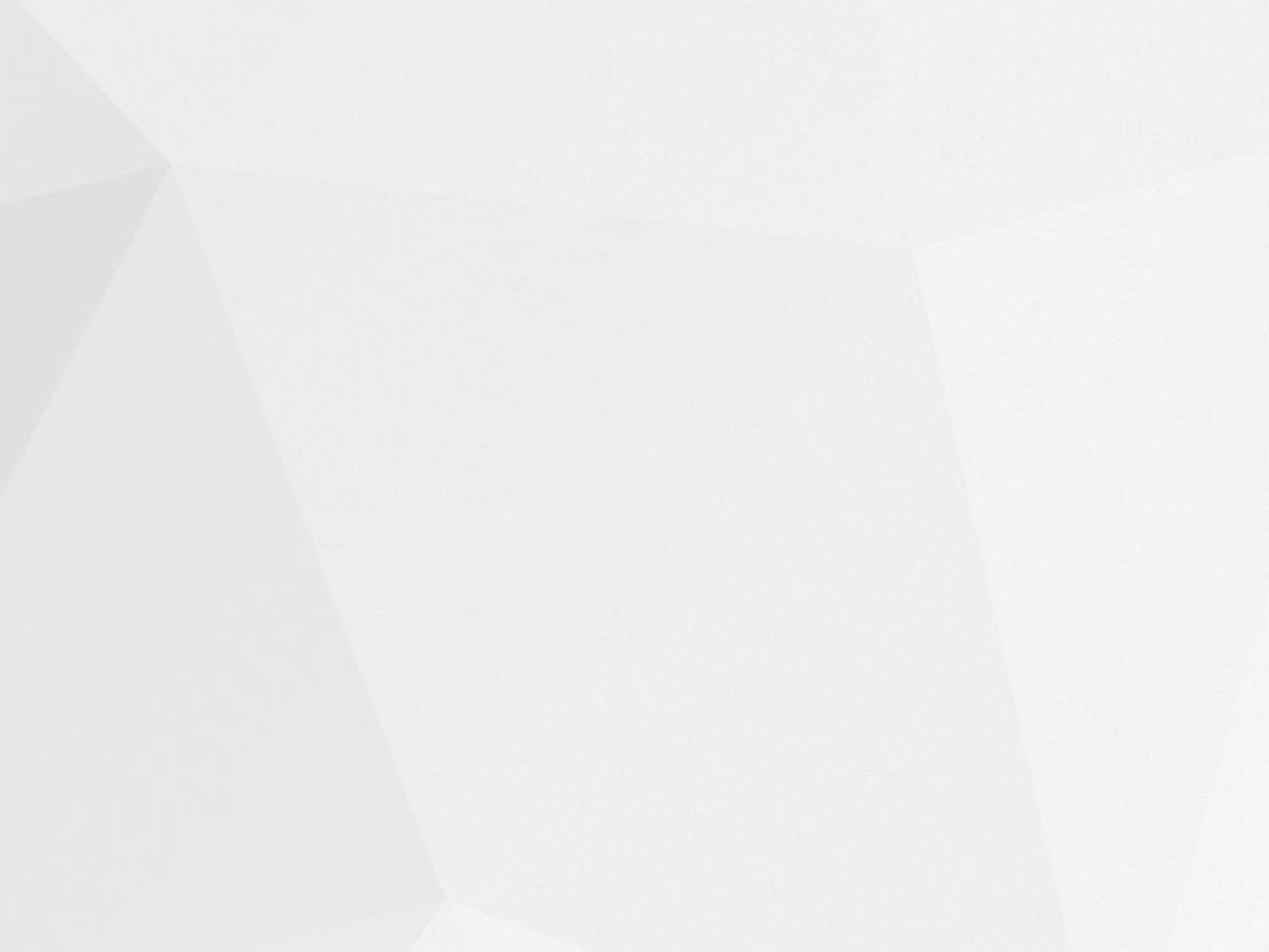 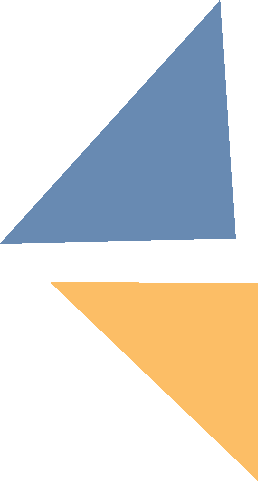 INTRODUÇÃO
Tópico 1
Tópico 2
Tópico 3
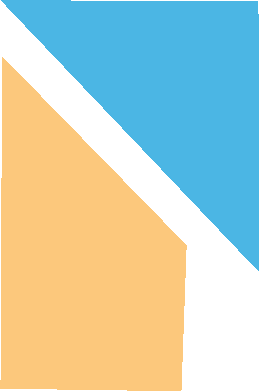 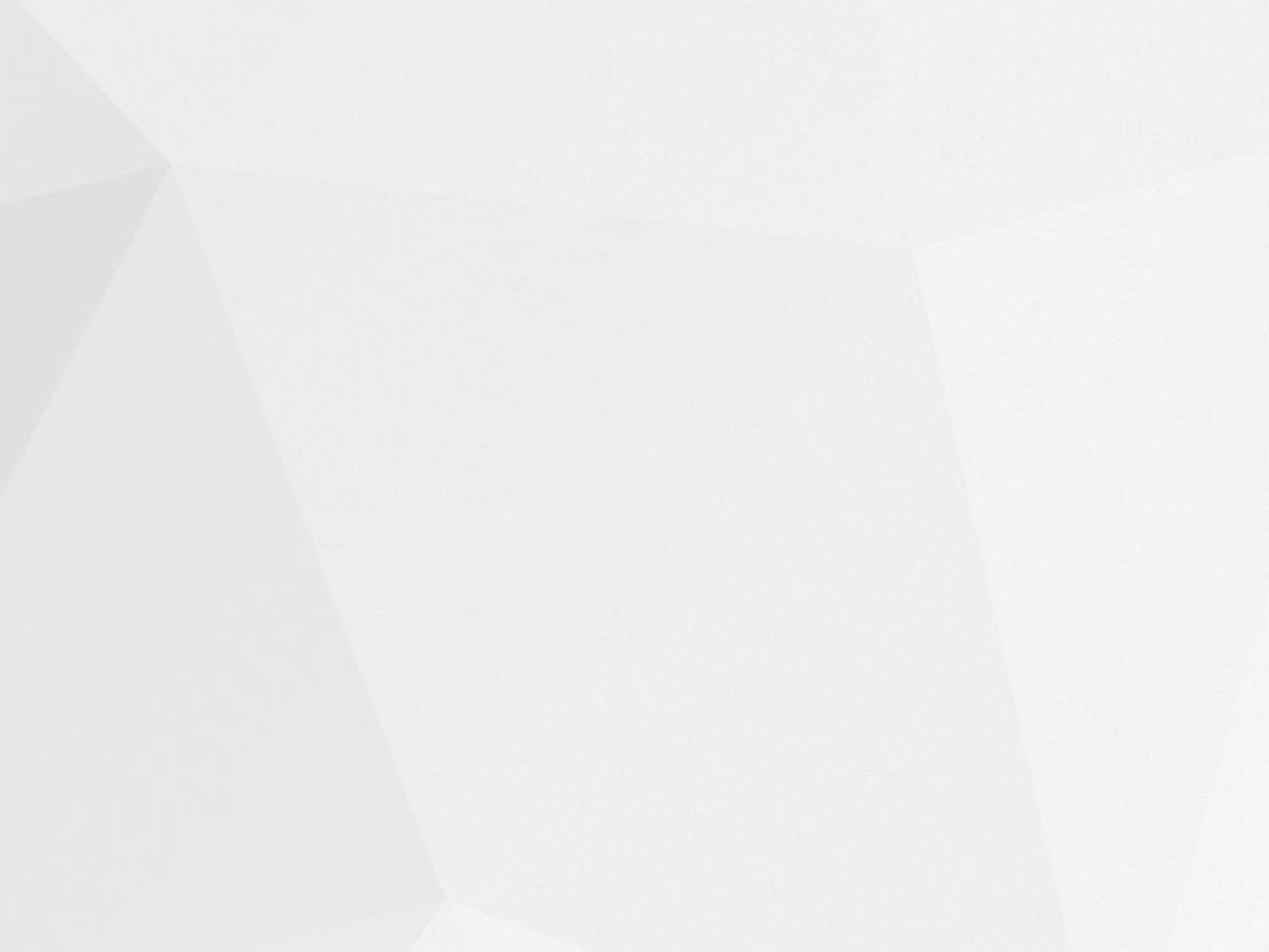 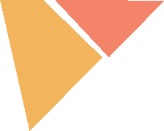 REFERENCIAL TEÓRICO
Tópico 1
Tópico 2
Tópico 3
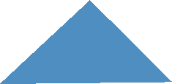 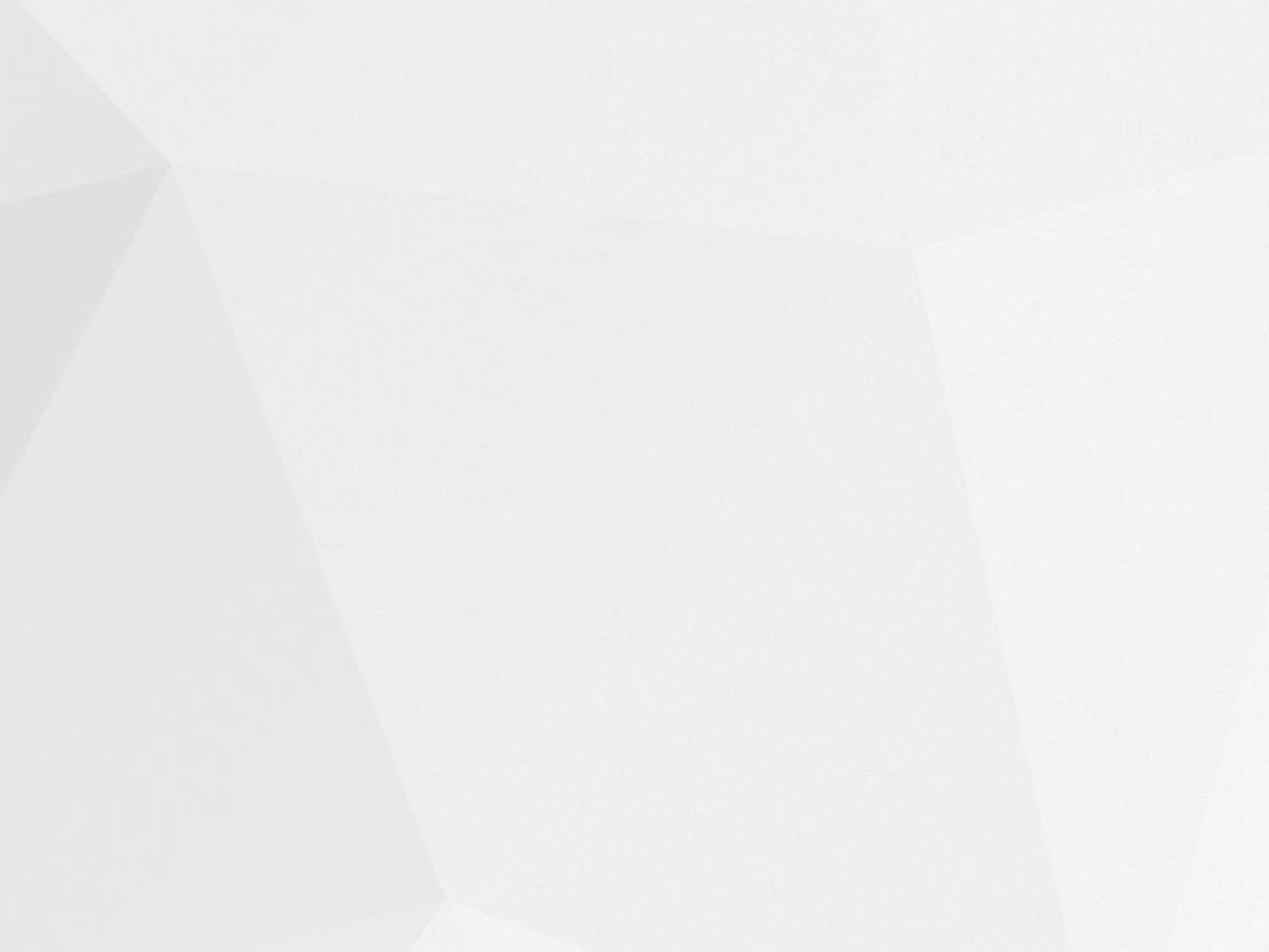 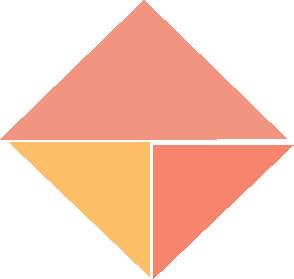 MÉTODO
Tópico 1
Tópico 2
Tópico 3
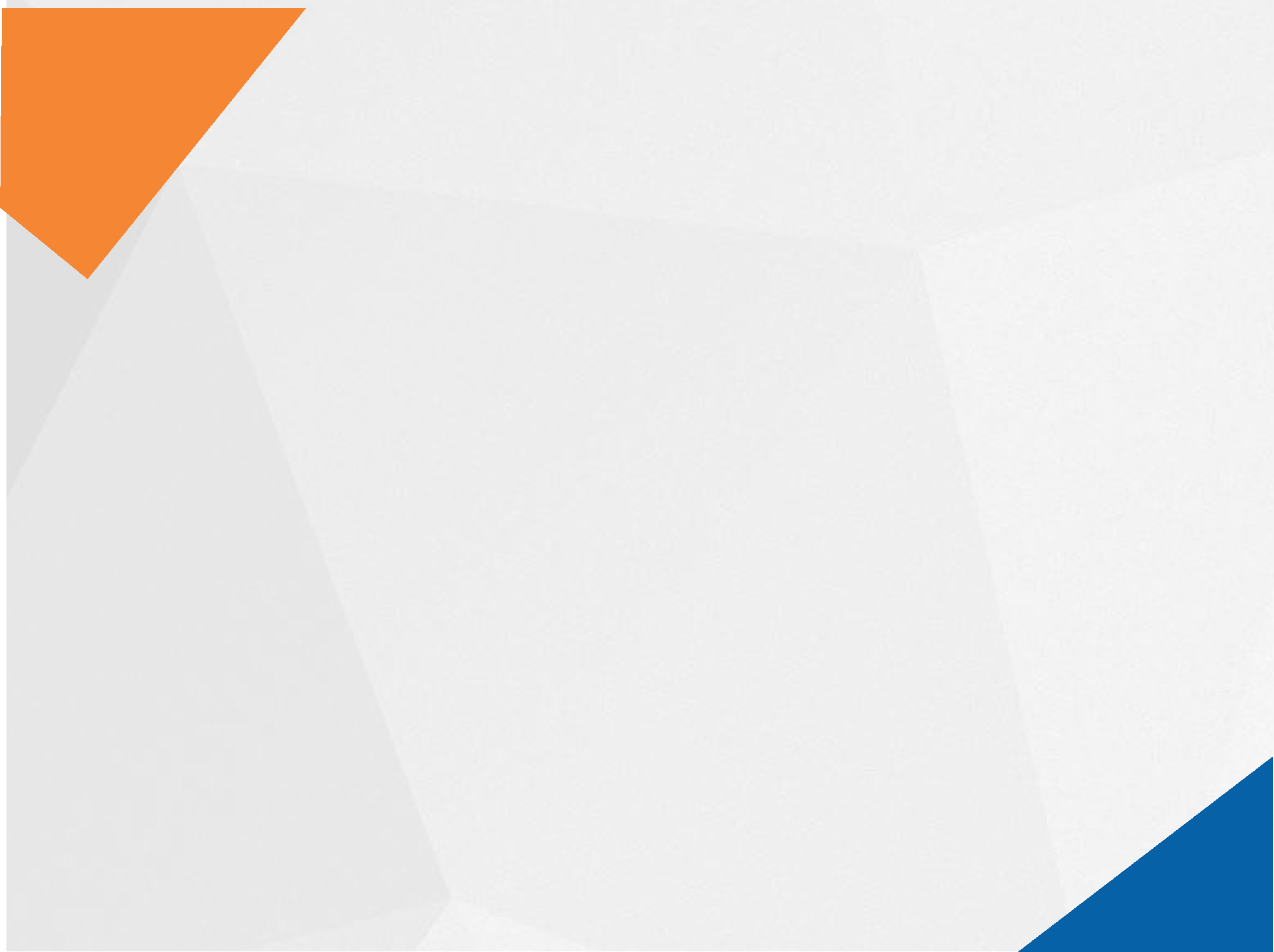 RESULTADOS
Tópico 1
Tópico 2
Tópico 3
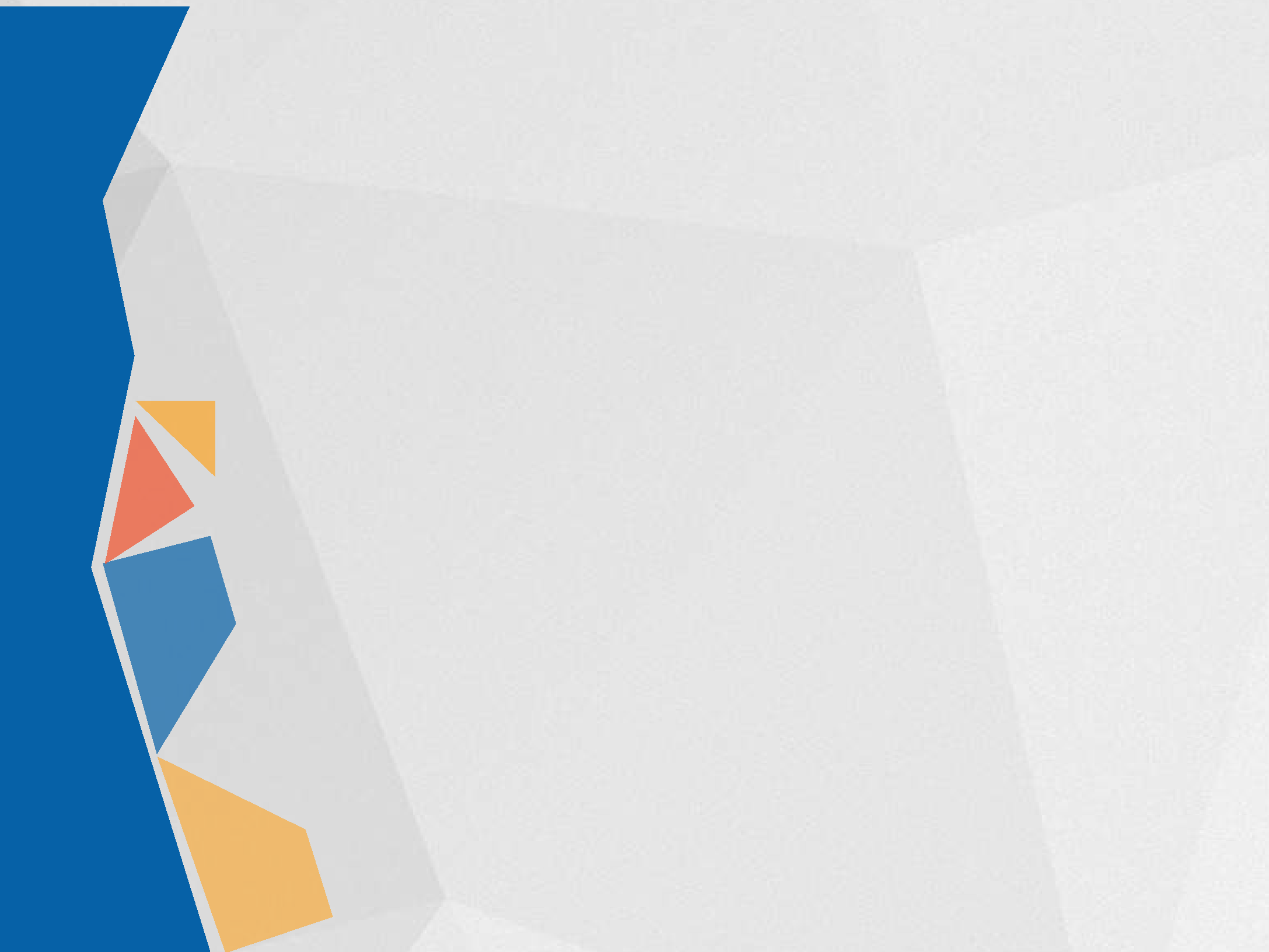 CONCLUSÃO
Tópico 1
Tópico 2
Tópico 3
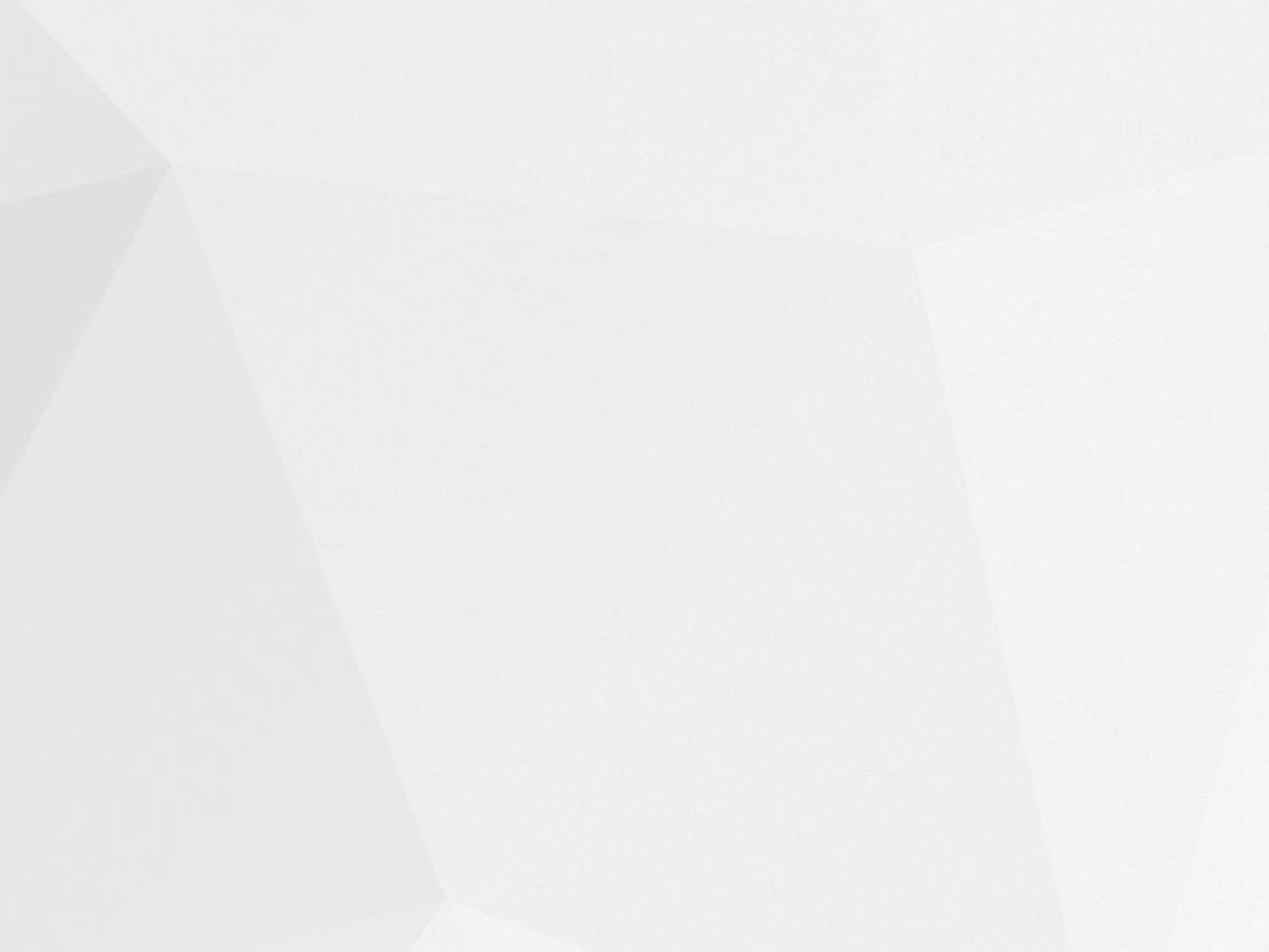 Referências
Referência 1
Referência 2
Referência 3
Obrigado!